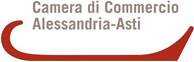 INIZIATIVE A FAVORE DELLE 
IMPRESE DELLE PROVINCE DI ALESSANDRIA E DI ASTI 
ANNO 2022
BANDI DI CONTRIBUTO: BENEFICIARI, MODALITA’ OPERATIVE E REGIME D’AIUTO
BANDO DI CONTRIBUTO PER LA PARTECIPAZIONE A EVENTI FIERISTICI
Beneficiari
MPMI con sede e/o unità locale nelle province di Alessandria e di Asti, iscritte al Registro Imprese e in regola con il DURC e con il pagamento del diritto annuale
Modalità di presentazione della domanda
Per tutti i bandi le domande devono essere trasmesse a intervento realizzato, in modalità telematica, con firma digitale, attraverso lo sportello on-line “Contributi alle imprese” del sistema Webtelemaco di Infocamere.
Alla pratica telematica dovrà essere allegata per tutti i bandi la seguente documentazione: 
Modello base generato dal sistema Webtelemaco; 
Modulo di domanda;
3.   Altra documentazione prevista dai singoli bandi (copia fatture e/o degli altri documenti di spesa, copia quietanza, contratti di concessione dei finanziamenti, garanzie, ecc.)
BANDI DI CONTRIBUTO: BENEFICIARI, MODALITA’ OPERATIVE E REGIME D’AIUTO
BANDO DI CONTRIBUTO PER LA PARTECIPAZIONE A EVENTI FIERISTICI
Modalità di valutazione della domanda
E’ prevista una procedura valutativa a sportello (art. 5 comma 3 del D.lgs. 31 marzo 1998, n. 123) secondo l’ordine cronologico di presentazione delle domande
Regime di aiuto
I contributi sono soggetti al regime “de minimis” nel rispetto del Reg. (UE) n. 1407/2013 della Commissione del 18 dicembre 2013 (GU L 352/1 del 24.12.2013) ovvero n.  1408/2013  del  18.12.2013  (GUUE L 352 del 24.12.2013) ovvero  n. 717/2014 del 27 giugno 2014 (GUUE L 190 del 28.6.2014)
BANDO DI CONTRIBUTO PER LA PARTECIPAZIONE A EVENTI FIERISTICI
BANDO DI CONTRIBUTO PER LA PARTECIPAZIONE A EVENTI FIERISTICI
Dotazione finanziaria
Euro 200.000,00
Iniziative ammissibili
Sono ammesse a contributo le seguenti tipologie di evento con svolgimento compreso tra il 1° gennaio e il 30 novembre 2022:
fiere all’estero e fiere a carattere internazionale in Italia (in presenza);
eventi collettivi di presentazione prodotti all’estero (in presenza); 
fiere virtuali
Tempistiche per la presentazione
Dalle ore 10:00 del 18/07/2022 fino alle ore 21:00 del 10/10/2022 per gli eventi fieristici che si sono svolti nel periodo 01/01/2022-30/09/2022. Per quelli che hanno avuto luogo nel periodo compreso tra lo 01/10/2022 e il 30/11/2022 il termine ultimo per la presentazione delle domande è fissato alle ore 21:00 del 10/12/2022
BANDO DI CONTRIBUTO PER LA PARTECIPAZIONE A EVENTI FIERISTICI
Spese ammissibili
Sono ammesse a contributo le seguenti spese sostenute nel periodo 1° gennaio-30 novembre 2022 e gli eventuali acconti riferiti all’evento fieristico, pagati nel 2021:
locazione e allestimento dell’area espositiva compresi gli eventuali servizi e forniture opzionali quali energia elettrica, pulizia spazio espositivo, assicurazioni obbligatorie, ecc.;
iscrizione alla fiera/evento;
inserimento nel catalogo fieristico;
trasporto a destinazione di materiali e prodotti (solo campionario);
servizio di interpretariato;
produzione di contenuti digitali e/o di materiali promozionali di presentazione dei prodotti in occasione dell’evento fieristico.
Spese escluse
Non sono ammissibili le spese di personale, viaggio e soggiorno, taxi, navette, parcheggio, spese di rappresentanza e di produzione di campionature, spese di investimento
BANDO DI CONTRIBUTO PER LA PARTECIPAZIONE A EVENTI FIERISTICI
Entità del contributo
La Camera concede un contributo a fondo perduto pari al 70% del valore dell’intervento, determinato in percentuale sul valore delle spese ammesse, fino ad un massimo di:
€ 6.000,00 per la partecipazione a fiere ed eventi collettivi in Paesi extra UE; 
€ 4.000,00 per la partecipazione a fiere ed eventi collettivi in Paesi dell’Unione Europea;
€ 2.000,00 per la partecipazione a fiere in Italia a carattere internazionale e a fiere virtuali. 
E’ previsto un limite minimo di spesa di € 1.000,00.
Alle imprese in possesso del rating di legalità è concessa un’ulteriore premialità di € 150,00.
Ogni impresa può presentare una sola domanda a valere sul presente bando.
Gli aiuti sono cumulabili per gli stessi costi ammissibili, fino alla concorrenza del 100% dei costi sostenuti. In nessun caso è ammesso il sovra finanziamento.
Non è ammesso il cumulo per le iniziative fieristiche che hanno già beneficiato di contributi della Camera di Commercio di Alessandria–Asti e/o di Unioncamere Piemonte
VOUCHER PER SERVIZI DI CONSULENZA SPECIALISTICA IN TEMA 
DI INTERNAZIONALIZZAZIONE
BANDO DI CONTRIBUTO PER LA PARTECIPAZIONE A EVENTI FIERISTICI
Dotazione finanziaria
Euro 100.000,00
Iniziative e spese ammissibili
Sono ammesse a contributo le spese sostenute nel periodo compreso tra il 1° gennaio e il 31 ottobre 2022 per servizi finalizzati al rafforzamento della presenza all’estero dell’impresa, nei seguenti ambiti:
potenziamento degli strumenti promozionali e di marketing in lingua straniera, compresa la progettazione, predisposizione, traduzione dei contenuti di brochure/presentazioni aziendali;
analisi e ricerche su mercati esteri per la predisposizione di studi di fattibilità volti a valutare le potenzialità dell’impresa con riferimento a una o più linee di prodotto e a specifici mercati di sbocco.
Tempistiche per la presentazione
Dalle ore 12:00 del 18/07/2022 fino alle ore 21:00 del 10/11/2022.
VOUCHER PER  SERVIZI DI CONSULENZA SPECIALISTICA IN TEMA 
DI INTERNAZIONALIZZAZIONE
Iniziative e spese ammissibili
ricerca nuovi clienti/partner sui mercati esteri;
ottenimento o rinnovo delle certificazioni di prodotto necessarie all’esportazione nei Paesi esteri o a sfruttare determinati canali commerciali (es. GDO);
consulenza per la protezione del marchio dell’impresa all’estero;
assistenza specialistica sul versante legale, doganale, contrattuale o fiscale sui mercati internazionali;
sviluppo delle competenze interne attraverso l’utilizzo di un temporary export manager (TEM) e/o digital export manager in affiancamento al personale aziendale;
supporto e affiancamento dell’impresa per consentire una più ampia presenza dei prodotti italiani nelle piattaforme di e-commerce internazionali;
integrazione dei canali di marketing on-line tramite campagne pubblicitarie sui social network, pubblicità sui motori di ricerca, e-mail marketing, banner pubblicitari e articoli promozionali su e-commerce al fine di accrescere la visibilità del brand aziendale all’estero.
VOUCHER PER  SERVIZI DI CONSULENZA SPECIALISTICA IN TEMA 
DI INTERNAZIONALIZZAZIONE
Spese escluse
soggiorno (vitto e alloggio), viaggio (compreso taxi e navette) e rappresentanza;
spese per imposte, tasse e oneri sociali;
spese per acquisto di beni materiali e immateriali;
servizi di consulenza specialistica relativi alle ordinarie attività amministrative aziendali o commerciali, quali, a titolo esemplificativo, i servizi di consulenza in materia fiscale, contabile, legale;
spese generali di gestione ed organizzazione (energia elettrica, riscaldamento, telefono, cancelleria, assicurazioni supplementari, ecc.);
servizi per l’acquisizione di certificazioni non direttamente collegate all’attività di vendita all’estero (es. ISO, EMAS, ecc.);
spese per registrazione e tutela di proprietà intellettuale;
servizi di supporto e assistenza per adeguamenti a norme di legge.
VOUCHER PER  SERVIZI DI CONSULENZA SPECIALISTICA IN TEMA 
DI INTERNAZIONALIZZAZIONE
Entità del contributo
Il voucher viene determinato nella misura del 70% dei costi ammissibili fino ad un massimo di € 5.000,00. 
La partecipazione al bando presuppone un limite minimo di spesa di € 2.000,00.
Alle imprese in possesso del rating di legalità è concessa un’ulteriore premialità di € 150,00.
Ogni impresa può presentare una sola domanda a valere sul presente bando.
Gli aiuti non sono cumulabili per gli stessi costi ammissibili con altre misure di aiuto
BANDO DI CONTRIBUTO PER L’ABBATTIMENTO DEI COSTI
COLLEGATI ALL’ACCESSO AL CREDITO
BANDO DI CONTRIBUTO PER LA PARTECIPAZIONE A EVENTI FIERISTICI
Dotazione finanziaria
Euro 150.000,00
Sono ammissibili la quota interessi sui finanziamenti concessi da banche (regolarmente iscritte negli albi ed elenchi di vigilanza tenuti dalla Banca d’Italia) con contratti stipulati a partire dall’1.1.2021, le spese di istruttoria e gli eventuali costi per la garanzia accessoria.
Tempistiche per la presentazione
Dalle ore 9:00 del 18/07/2022 fino alle ore 21:00 del 30/11/2022.
BANDO DI CONTRIBUTO PER L’ABBATTIMENTO DEI COSTI 
COLLEGATI ALL’ACCESSO AL CREDITO
Spese ammissibili
E’ considerata ammissibile la quota interessi (TAEG) sui finanziamenti bancari aventi le seguenti caratteristiche:
- finanziamenti fino a 6 anni, con piano di ammortamento a rate mensili, trimestrali o semestrali;
- decorrenza a partire dall’1.1.2021;
- importo complessivo dei finanziamenti non superiore ad euro 200.000,00;
- causale del finanziamenti: esigenza di liquidità e investimenti produttivi.

Sono altresì considerati ammissibili le spese di istruttoria e gli eventuali costi per la garanzia accessoria.
Esclusioni
Non sono ammissibili i finanziamenti concessi da società di leasing e da altri intermediari finanziari iscritti all’Albo unico di cui all’Art. 106 TUB e le spese sostenute a titolo di imposte e tasse.
BANDO DI CONTRIBUTO PER L’ABBATTIMENTO DEI COSTI 
COLLEGATI ALL’ACCESSO AL CREDITO
Entità del contributo
La Camera concede un contributo a fondo perduto pari al 50% degli interessi, delle spese di istruttoria e degli eventuali costi per la garanzia accessoria corrisposti dalle micro, piccole e medie imprese, fino ad un contributo massimo di euro 3.000,00 per ciascuna impresa.
Non saranno riconosciuti contributi di importo inferiore ad euro 500,00.
Alle imprese in possesso del rating di legalità è concessa un’ulteriore premialità di € 150,00.
Ogni impresa può presentare una sola domanda a valere sul presente bando.
Gli aiuti sono cumulabili per gli stessi costi ammissibili, fino alla concorrenza del 100% dei costi sostenuti. In nessun caso è ammesso il sovra finanziamento.
SPORTELLO PER L’EROGAZIONE DI SERVIZI CONSULENZIALI IN TEMA DI INTERNAZIONALIZZAZIONE IN COLLABORAZIONE CON CEIPIEMONTE
La Camera avvierà a partire dalla seconda metà di luglio un servizio di supporto consulenziale in materia di commercio estero, su tematiche fiscali, doganali, legali, dei pagamenti e dei trasporti, erogato a sportello e a costo zero per le imprese, avvalendosi del team di esperti qualificati di Ceipiemonte.
L’assistenza sarà prestata telefonicamente o tramite appuntamento on line. Ciascuna impresa, nel periodo luglio-dicembre, potrà porre fino a un massimo di 3 quesiti e/o sottoporre, per la revisione, fino ad un massimo di 3 bozze di contratto.
Modalità di fruizione del servizio
L’impresa invia il quesito ad un indirizzo mail dedicato al servizio; la Camera, previa verifica della regolarità del pagamento del diritto annuale, inoltra il quesito a Ceipiemonte che individua l’esperto più idoneo a gestirlo, il quale fornirà la risposta alla problematica posta dall’azienda.